Мультимедийное дидактическое пособие 
для детей старшего возраста


«Волшебные картины» 


Автор: Крестовникова И.Н.
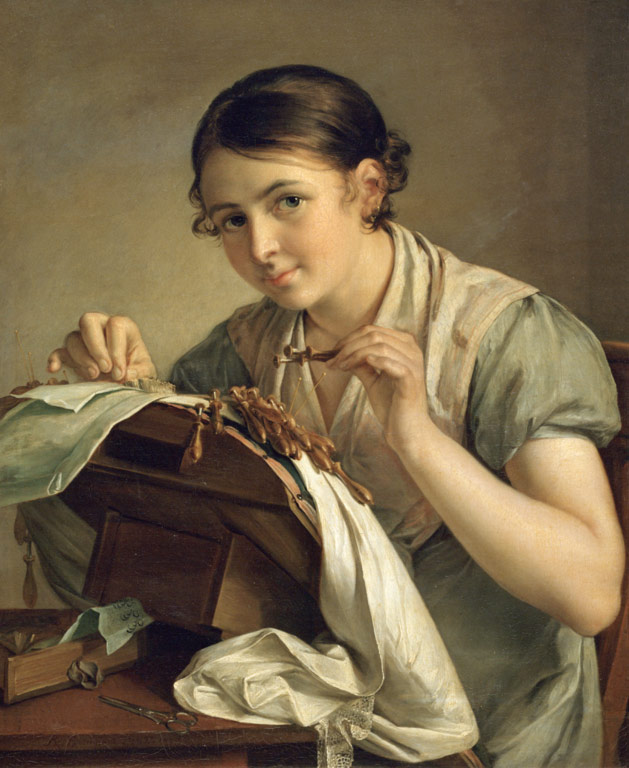 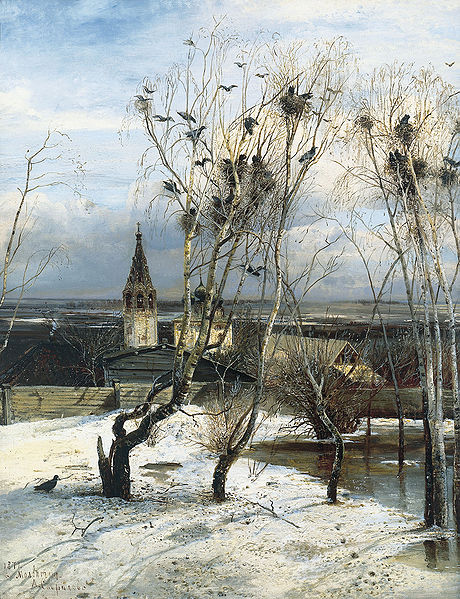 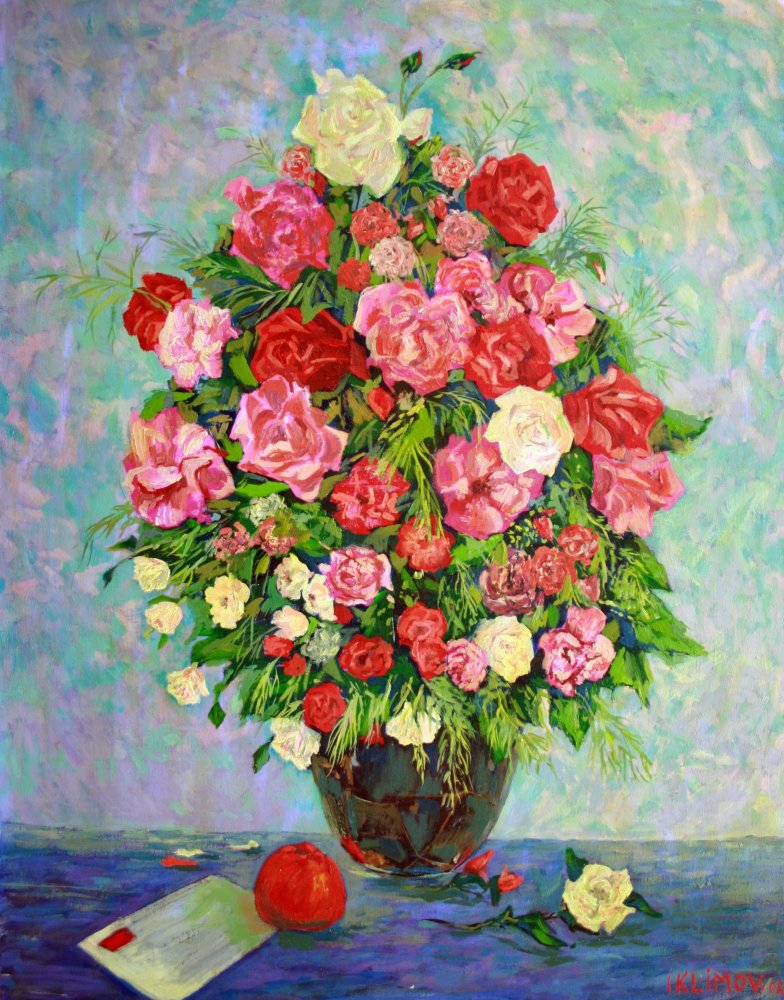 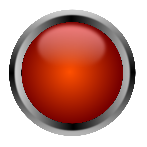 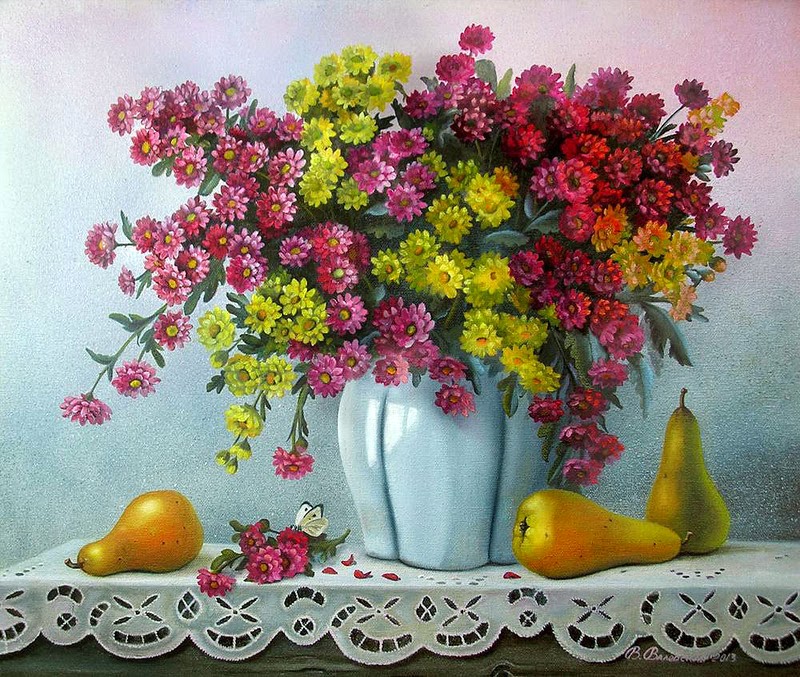 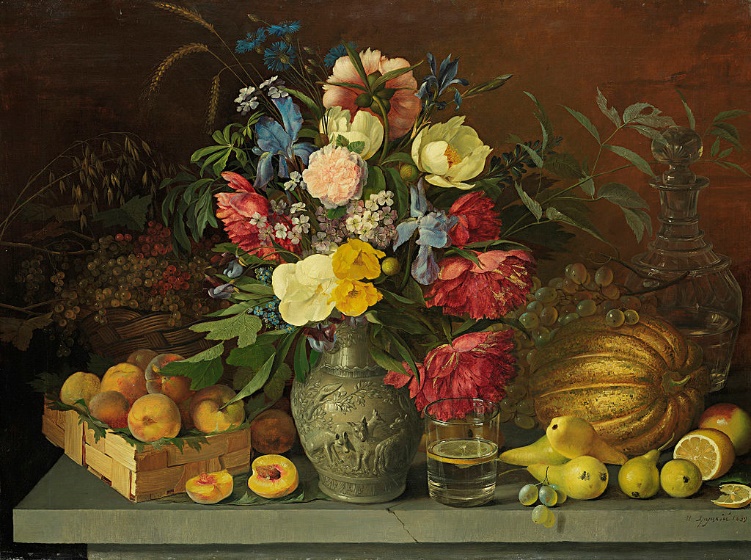 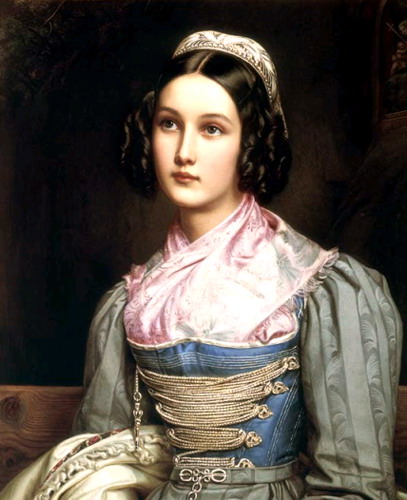 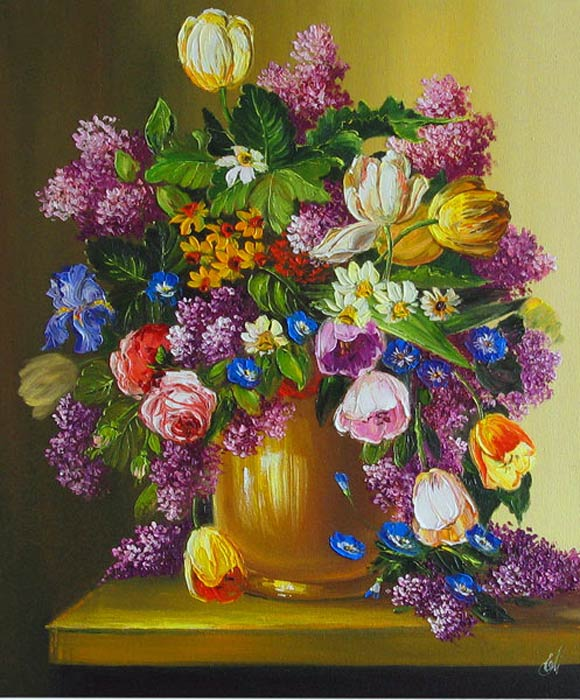 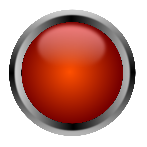 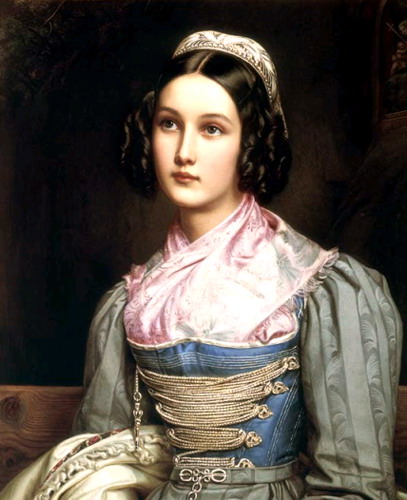 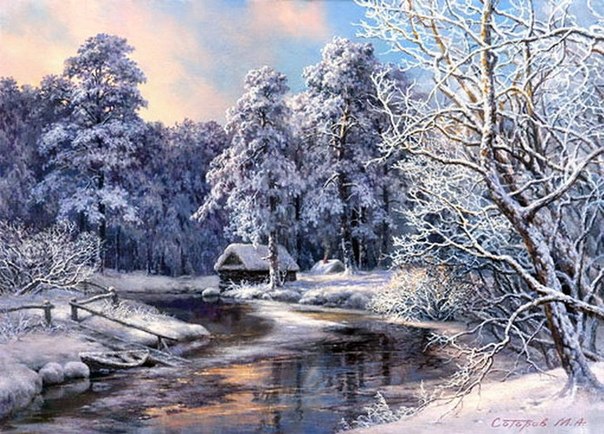 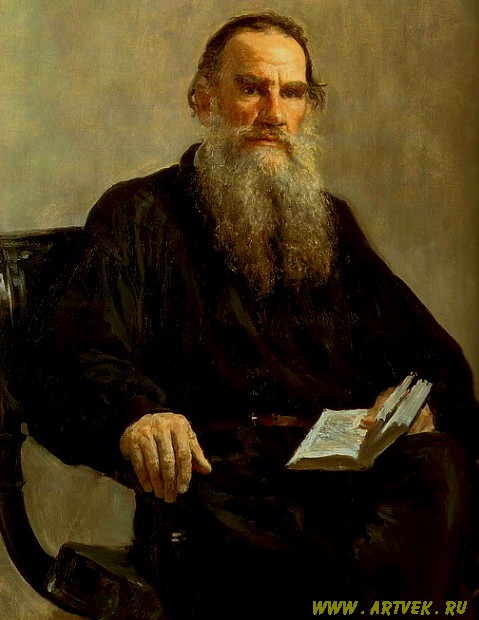 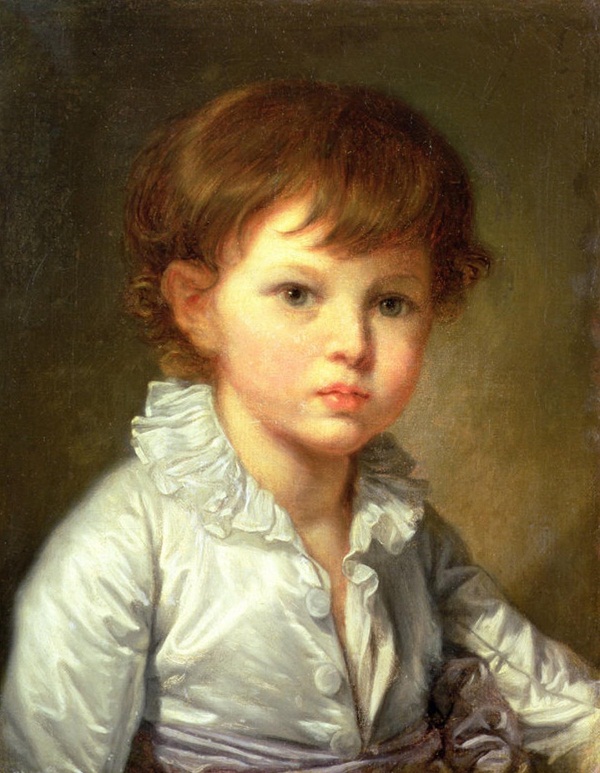 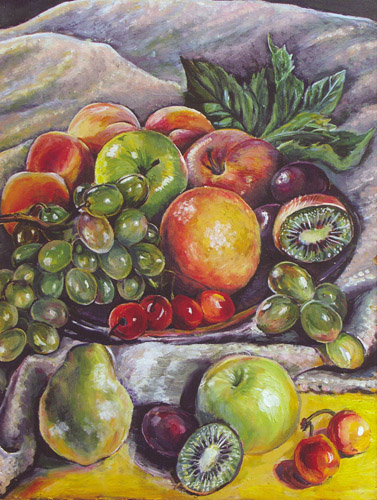 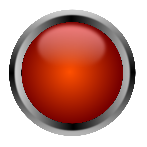 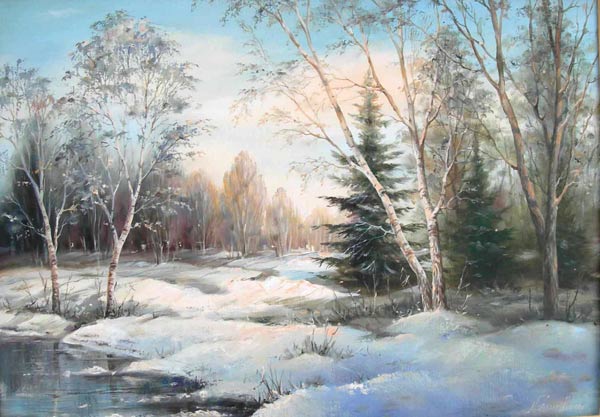 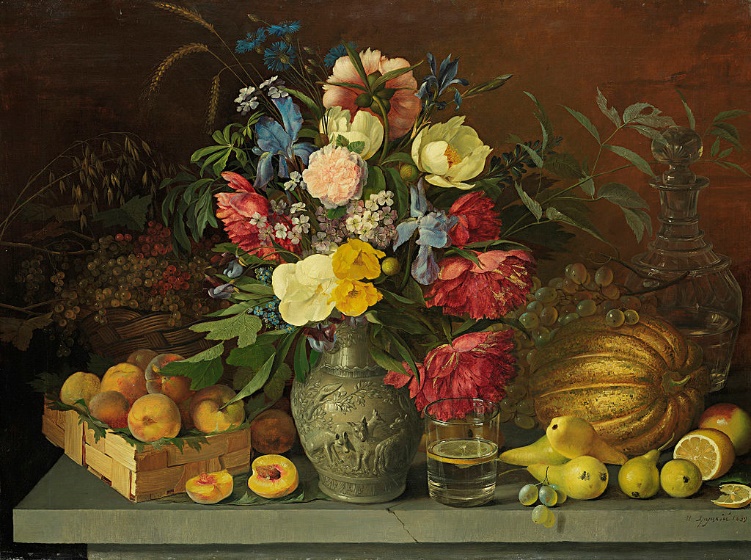 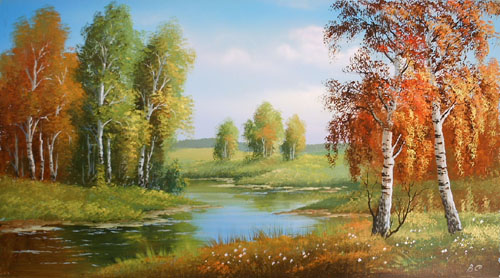 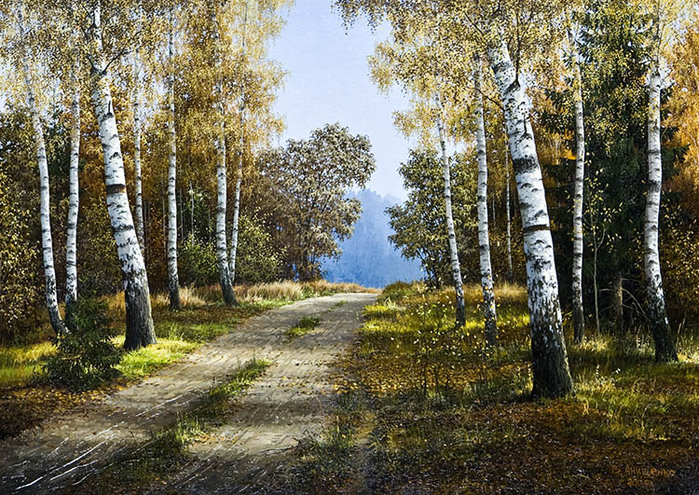 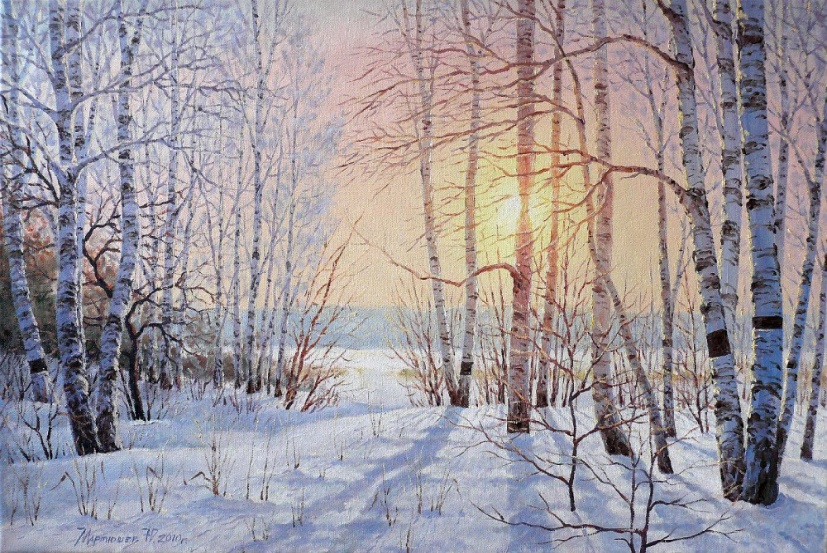 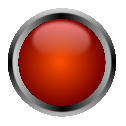 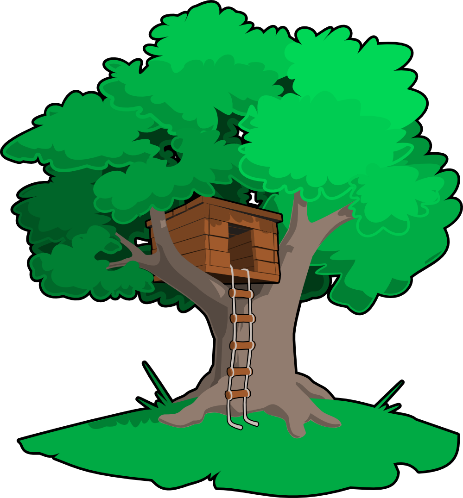 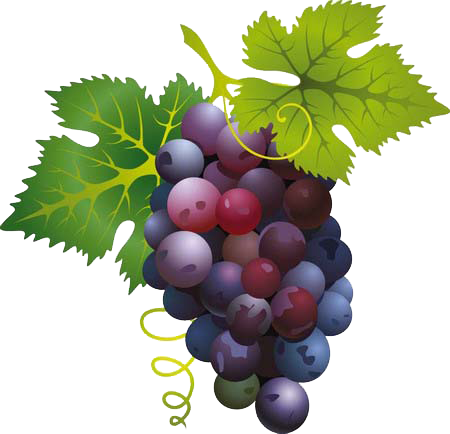 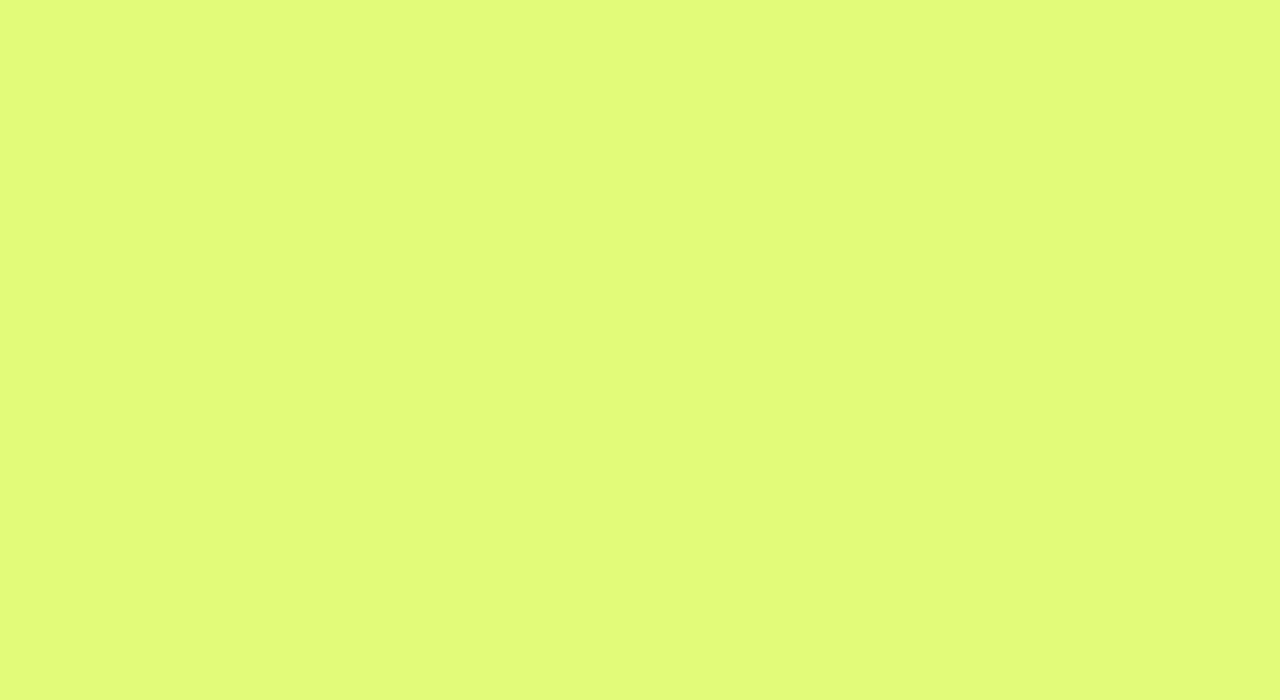 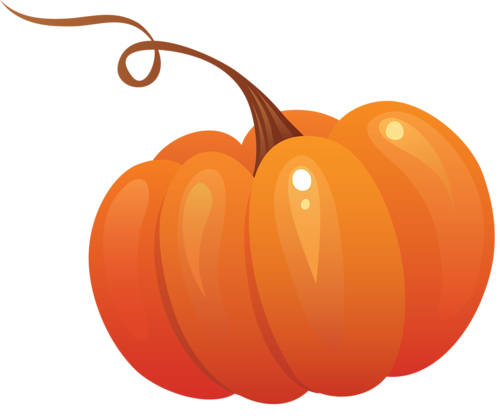 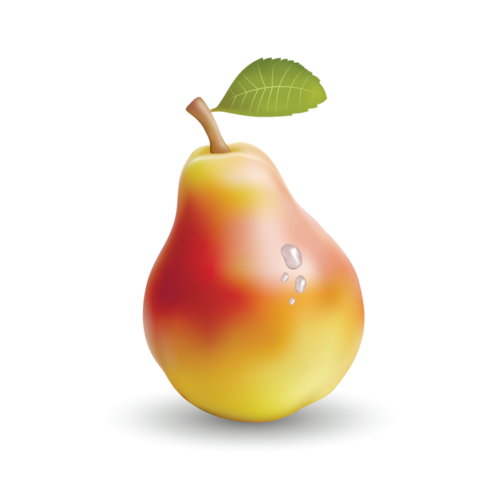 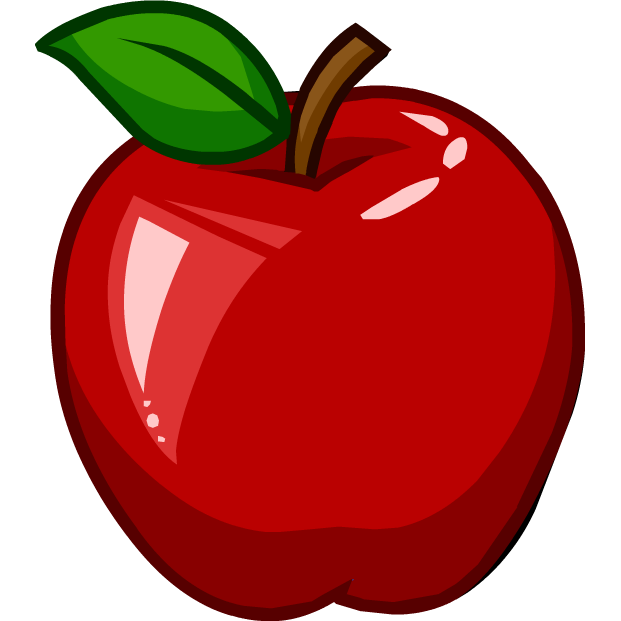 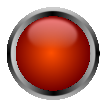 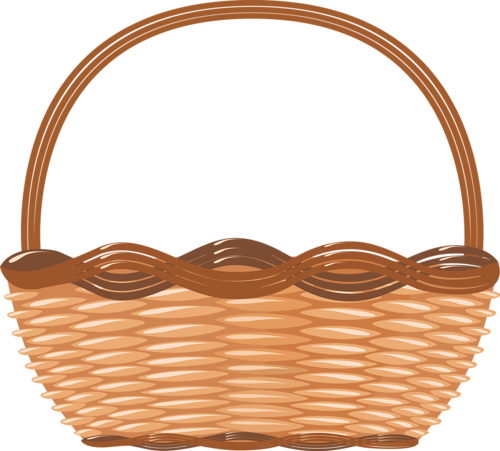 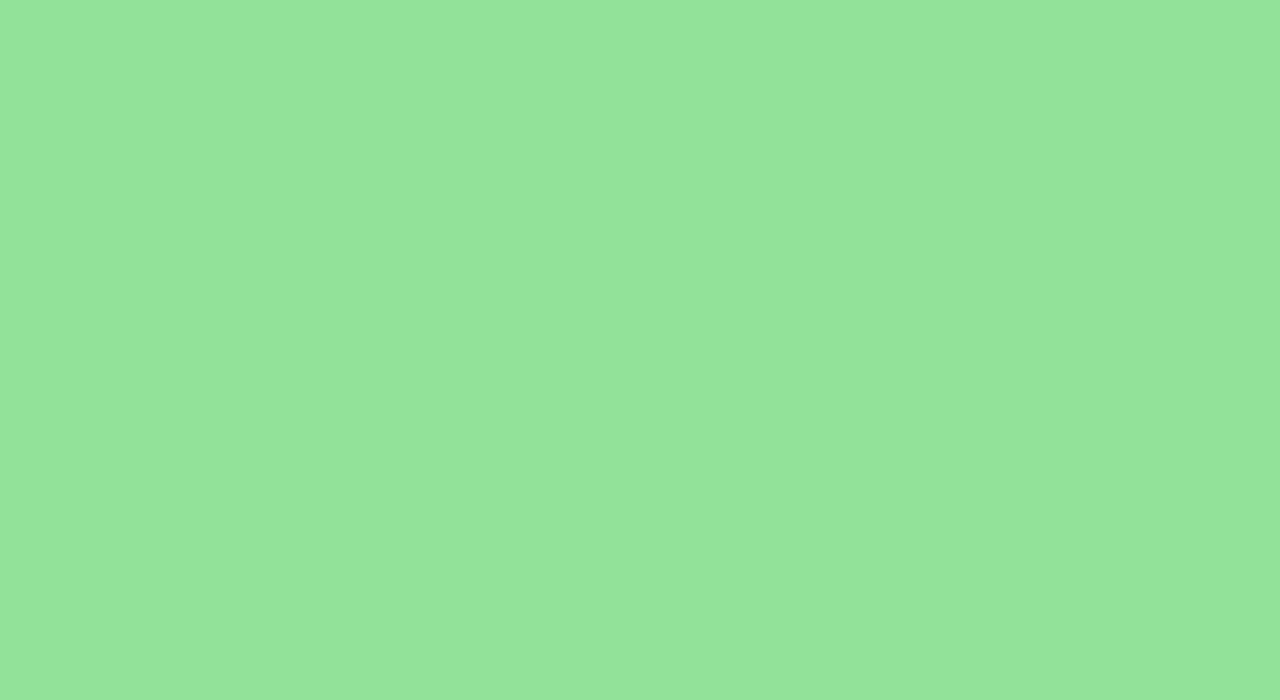 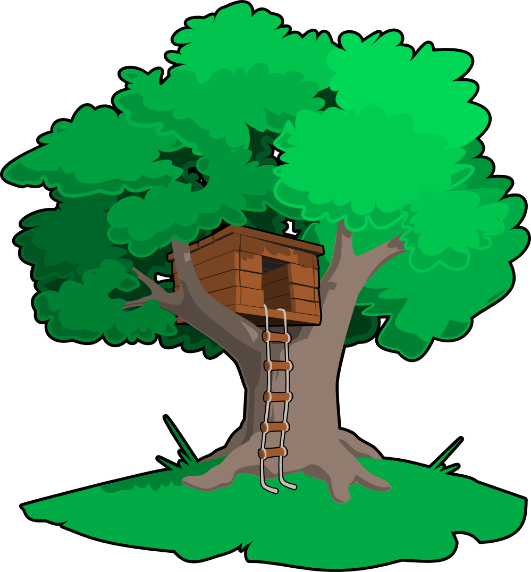 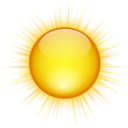 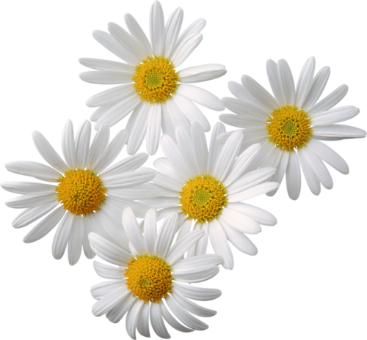 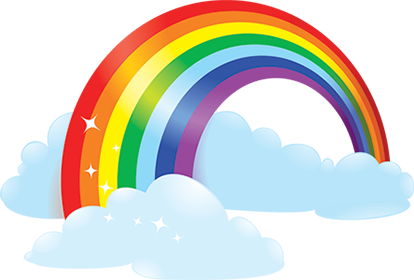 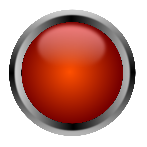 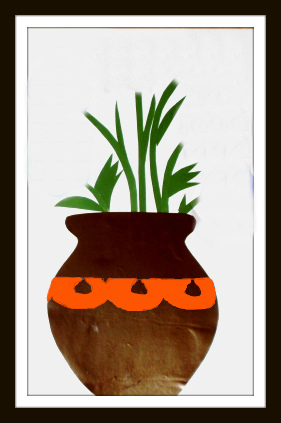 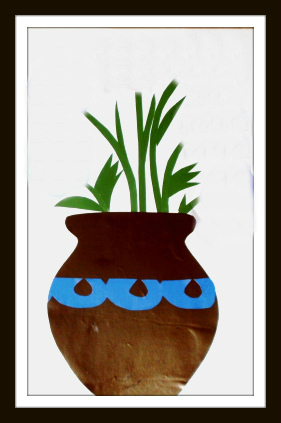 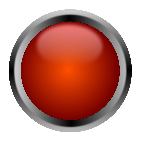 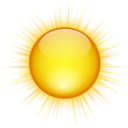 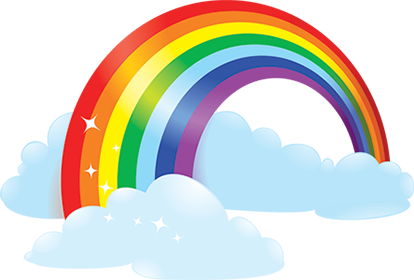 МОЛОДЦЫ!!!
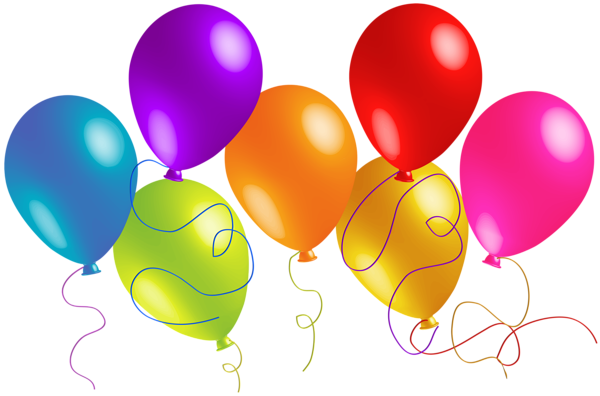